7. Network Layer
Design Issues
Routing Algorithms
distance vector
link state routing
Congestion Control
Quality of Service
Network Layer of the Internet
IP
OSPF
The Network Layer
Responsible for delivering packets between endpoints over multiple links
(Link layer: single linkTransport layer: Uses this service)
Application
Transport
Network
Link
Physical
Design Issues
Forward packet switching
Connectionless service – datagrams
Connection-oriented service – virtual circuits
Comparison of virtual-circuits and datagrams
Forward Packet Switching
Hosts send packets into the network; packets are forwarded by routers
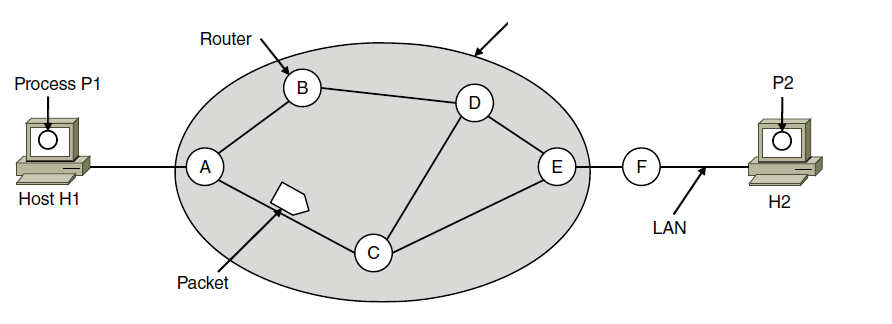 ISP’s equipment
Connectionless Service – Datagrams
Packet is forwarded using destination address inside it
Different packets may take different paths
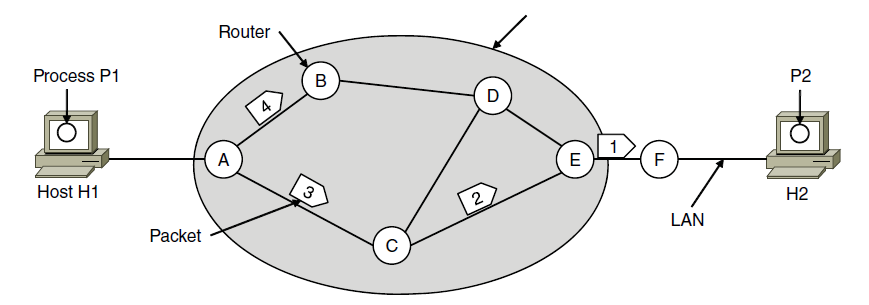 ISP’s equipment
A’s table (initially)     A’s table (later)    C’s Table          E’s Table
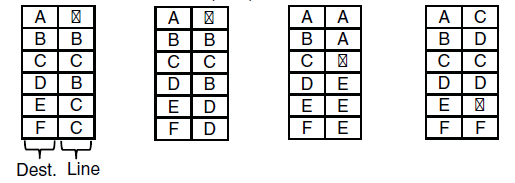 Dest. Line
Connection-Oriented – Virtual Circuits
Packet is forwarded along a virtual circuit using tag inside it
Virtual circuit (VC) is set up ahead of time
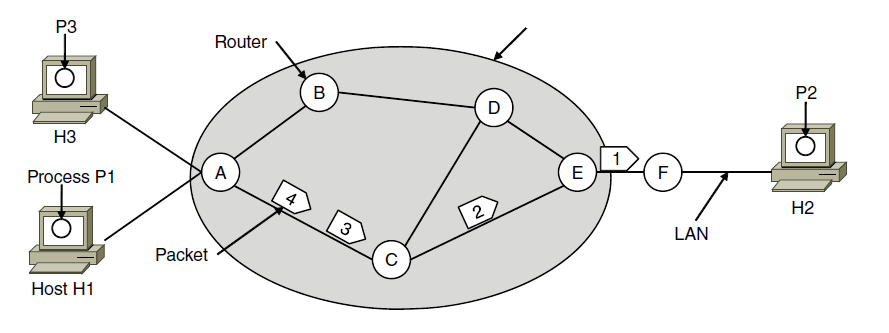 ISP’s equipment
A’s table                             C’s Table                          E’s Table
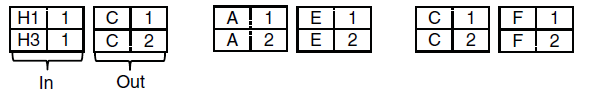 In: Line  Tag
Line  Tag: Out
Comparison of Virtual-Circuits & Datagrams
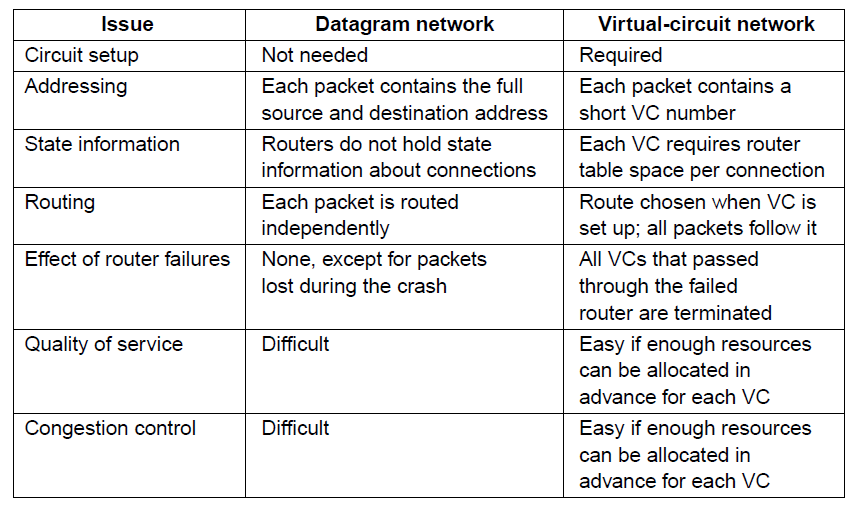 7. Network Layer
Design Issues
Routing Algorithms
distance vector
link state routing
Congestion Control
Quality of Service
Network Layer of the Internet
IP
OSPF
Routing Algorithms (1)
Dijkstra’s Shortest path algorithm
Flooding
Distance vector routing
Link state routing
Hierarchical routing
Routing for mobile hosts
Routing Algorithms (2)
Routing is the process of discovering network paths
Model the network as a graph of nodes and links
Decide what to optimize (e.g., fairness vs efficiency)
Update routes for changes in topology (e.g., failures)





Forwarding is the sending of packets along a path
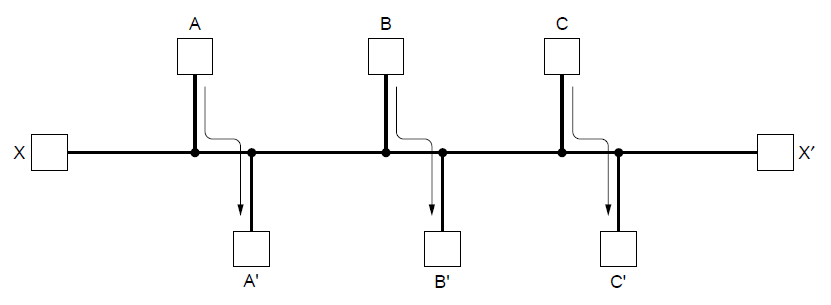 Shortest Path Algorithm (1)
Dijkstra’s algorithm computes a sink tree on the graph:
Each link is assigned a non-negative weight/distance
Shortest path is the one with lowest total weight
Using weights of 1 gives paths with fewest hops

Algorithm:
Start with sink, set distance at other nodes to infinity
Relax distance to other nodes
Pick the lowest distance node, add it to sink tree
Repeat until all nodes are in the sink tree
Dijkstra(StartingNode A) {
	Queue<HashMap<Node,Integer> theQueue;
	theQueue.addAll(A.reachableNodesWithDistance);
	Integer[] shortestDistances = new Integer[maxNodeCount];
	while (theQueue.isNotEmpty()) {
		Node nearest = theQueue.removeNearest();
		shortestDistances[nearest.id] = nearest.distance;
		for (Node n : nearest.reachableNodesWithinDistance) {
			int newDistance = nearest.distanceTo(n) + nearest.Distance;
			if (!queue.containsKey(n) && shortestDistances[n.id] == null 
			|| queue.containsKey(n) && queue.get(n)>newDistance)
				queue.put(n,newDistance);
		}		
	}
  }

N.B.: This is close to java, but the queue likely needs to be implemented as PriorityQueue
Shortest Path Algorithm (2)
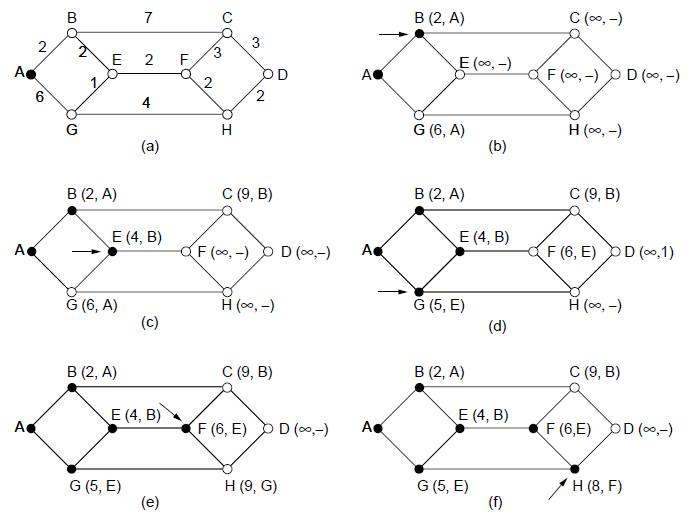 A network and first five steps in computing the shortest paths from A to D. Pink arrows show the sink tree so far.
Your turn
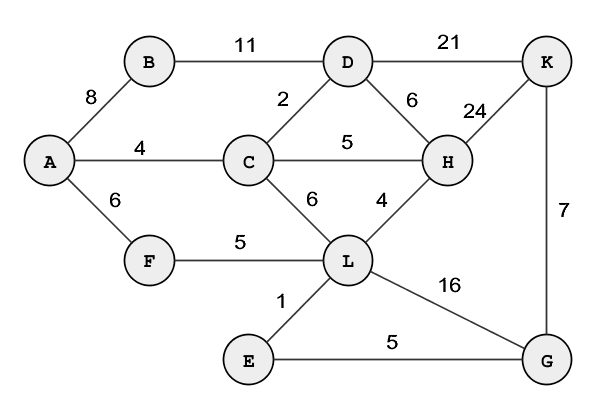 Shortest paths from A?
Flooding
A simple method to send a packet to all network nodes
Each node floods a new packet received on an incoming link by sending it out all of the other links
Nodes need to keep track of flooded packets to stop the flood; even using a hop limit can blow up exponentially
Distance Vector Routing (1)
Distance vector is a distributed routing algorithm
Shortest path computation is split across nodes

Algorithm:
Each node knows distance of links to its neighbors
Each node advertises vector of lowest known distances to all neighbors
Each node uses received vectors to update its own
Repeat periodically
Distance Vector Routing (2)
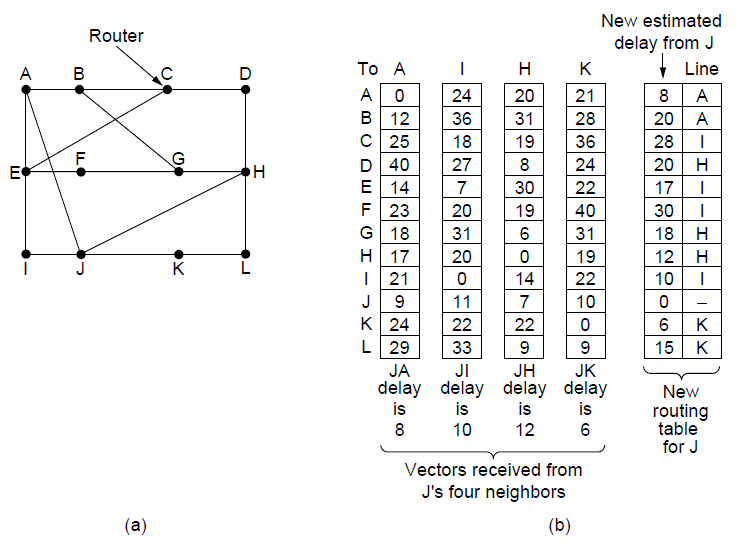 Network
New vector for J
Vectors received at J from
Neighbors A, I, H and K
Distance Vector Routing (2)
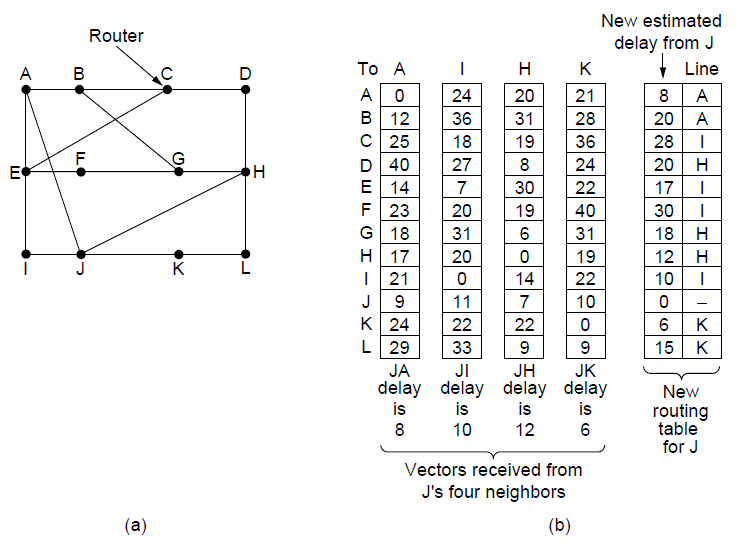 Network
New vector for J
Vectors received at J from
Neighbors A, I, H and K
The Count-to-Infinity Problem
Failures can cause DV to “count to infinity” while seeking a path to an unreachable node
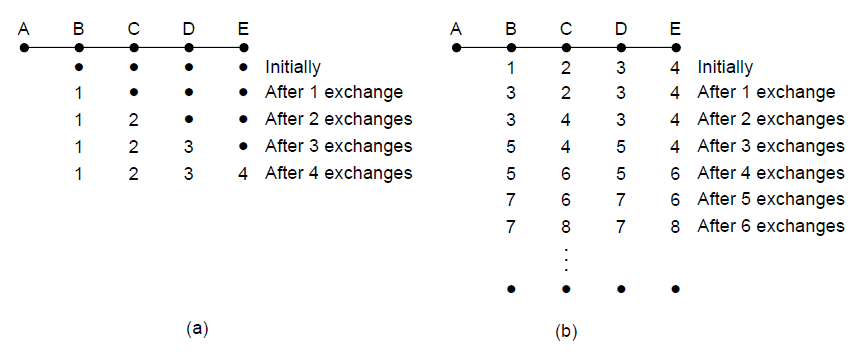 X
Good news of a path to A spreads quickly
Bad news of no path to A is learned slowly
Link State Routing (1)
Link state is an alternative to distance vector
More computation but simpler dynamics
Widely used in the Internet (OSPF, IS-IS)
Algorithm:
Each node floods information about its neighbors in LSPs (Link State Packets); all nodes learn the full network graph
Each node runs Dijkstra’s algorithm to compute the path to take for each destination
Link State Routing (2) – LSPs
LSP (Link State Packet) for a node lists neighbors and weights of links to reach them
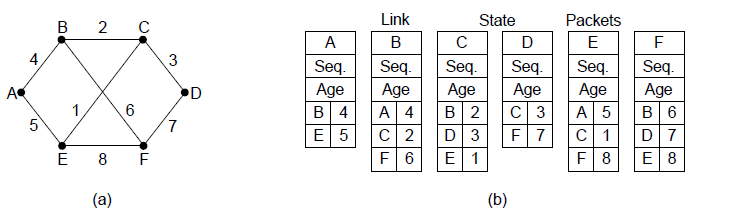 LSP for each node
Network
Link State Routing (3) – Reliable Flooding
Seq. number and age are used for reliable flooding
New LSPs are acknowledged on the lines they are received and sent on all other lines 
Example shows the LSP database at router B
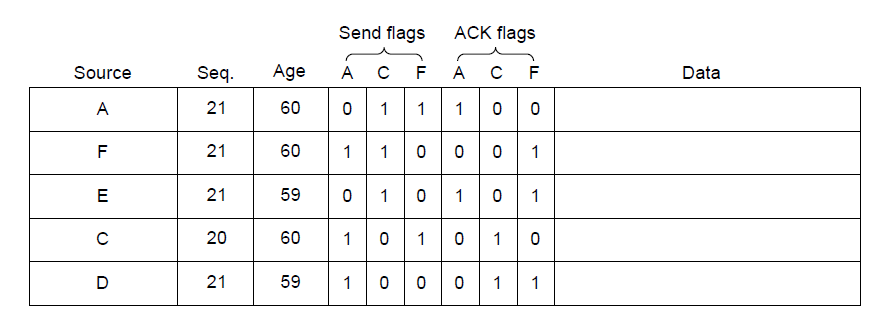 Hierarchical Routing
Hierarchical routing reduces the work of route computation but may result in slightly longer paths than flat routing
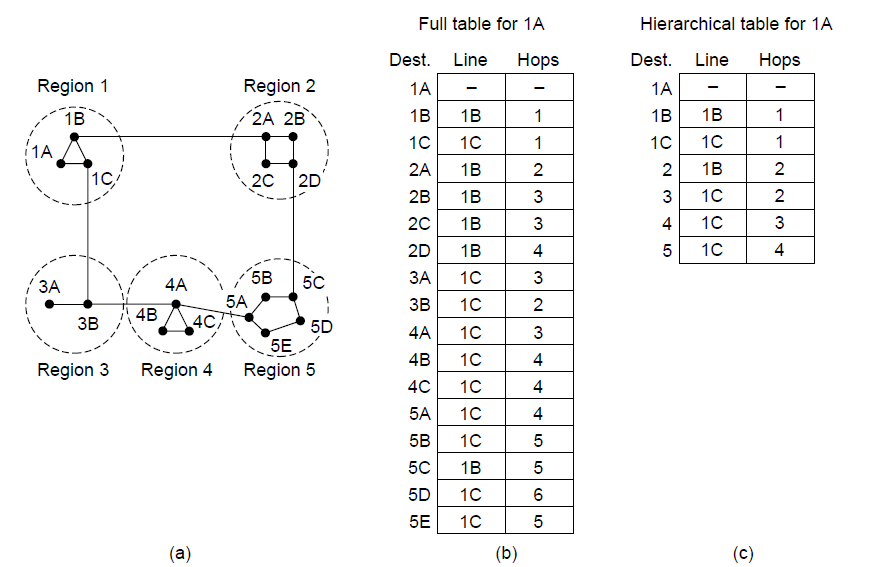 Best choice to reach nodes in 5 except for 5C
Routing for Mobile Hosts
Mobile hosts can be reached via a home agent
Fixed home agent tunnels packets to reach the mobile host; reply can optimize path for subsequent packets
No changes to routers or fixed hosts
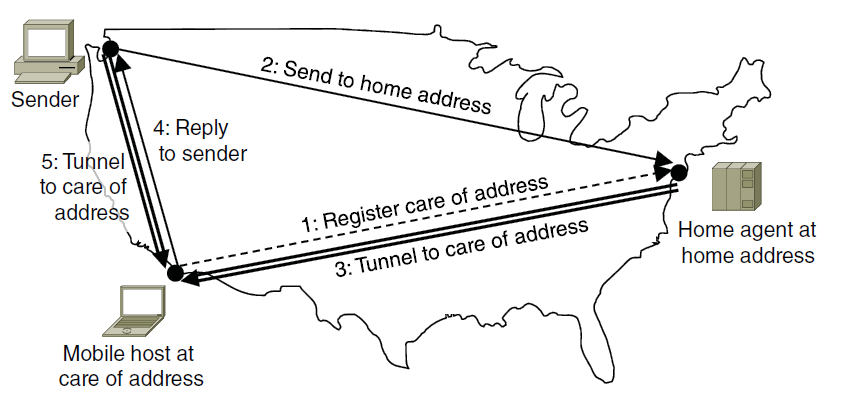 Design Issues
Routing Algorithms
distance vector
link state routing
Congestion Control
Quality of Service
Network Layer of the Internet
IP
OSPF
Congestion Control (1)
Handling congestion is the responsibility of the Network and Transport layers working together
We look at the Network portion here

Traffic-aware routing »
Admission control »
Traffic throttling »
Load shedding »
Congestion Control (2)
Congestion results when too much traffic is offered; performance degrades due to loss/retransmissions
Goodput (=useful packets) trails offered load
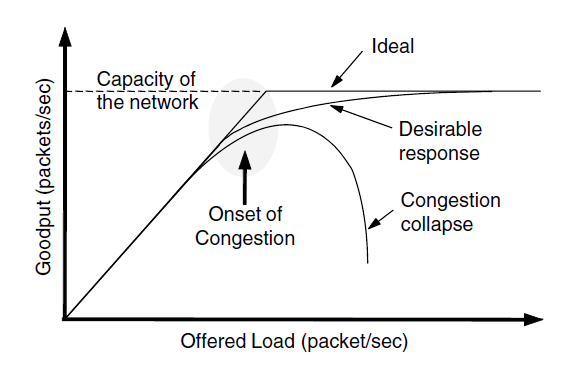 Congestion Control (3) – Approaches
Network must do its best with the offered load
Different approaches at different timescales
Nodes should also reduce offered load (Transport)
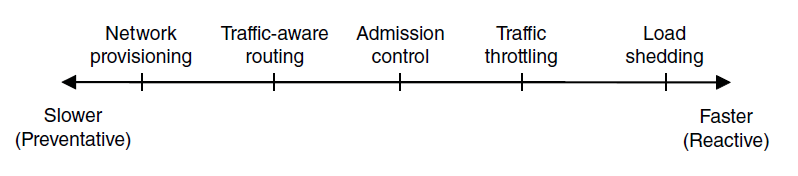 Traffic-Aware Routing
Choose routes depending on traffic, not just topology
E.g., use EI for West-to-East traffic if CF is loaded
But take care to avoid oscillations
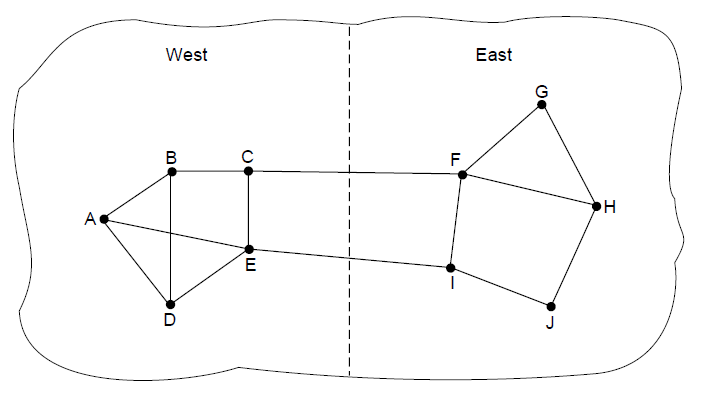 Admission Control
Admission control allows a new traffic load only if the network has sufficient capacity, e.g., with virtual circuits
Can combine with looking for an uncongested route
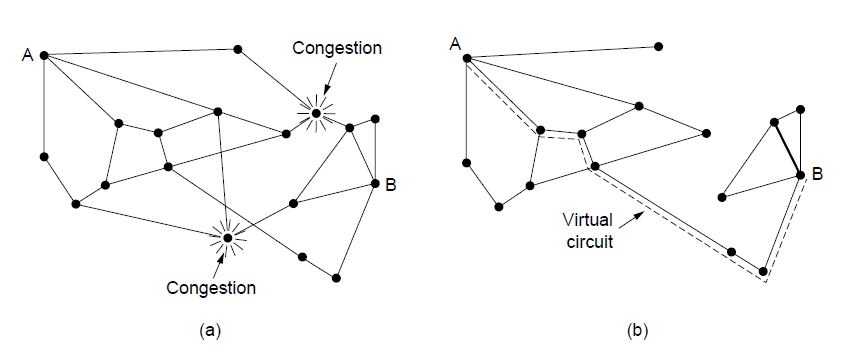 Uncongested portion and route AB around congestion
Network with some congested nodes
Traffic Throttling
Congested routers signal hosts to slow down traffic
ECN (Explicit Congestion Notification) marks packets and receiver returns signal to sender
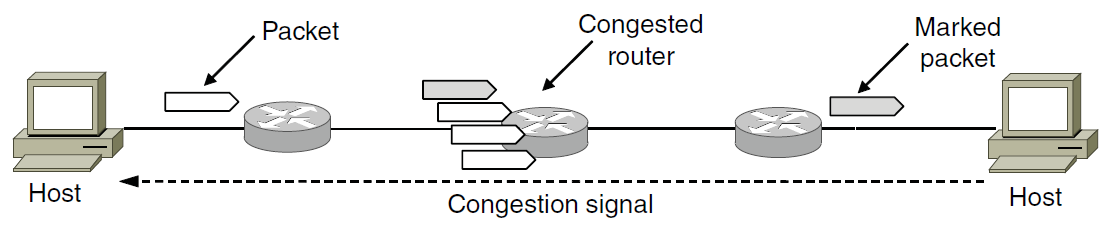 Load Shedding (1)
When all else fails, network will drop packets (shed load)
Can be done end-to-end or link-by-link
Link-by-link (right) produces rapid relief
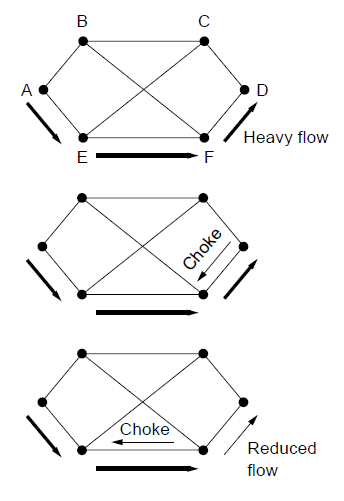 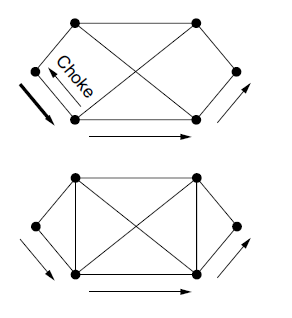 1
4
5
2
3
Load Shedding (2)
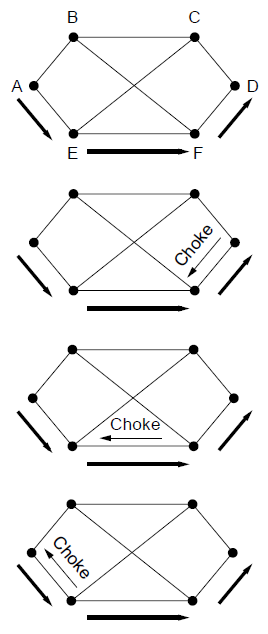 1
End-to-end (right) takes longer to have an effect, but can better target the cause of congestion
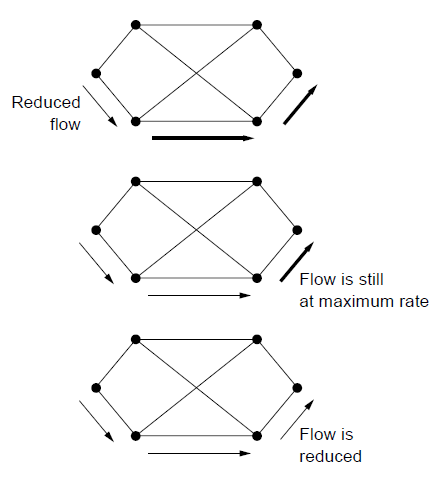 5
2
6
3
7
4
Design Issues
Routing Algorithms
distance vector
link state routing
Congestion Control
Quality of Service
Network Layer of the Internet
IP
OSPF
Quality of Service
Application requirements »
Traffic shaping »
Packet scheduling »
Admission control »
Integrated services »
Differentiated services »
Application Requirements (1)
Different applications care about different properties
We want all applications to get what they need
.
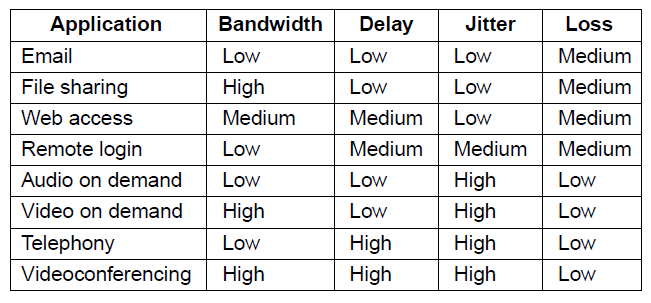 “High” means a demanding requirement, e.g., low delay
CN5E by Tanenbaum & Wetherall, © Pearson Education-Prentice Hall and D. Wetherall, 2011
Application Requirements (2)
Network provides service with different kinds of QoS (Quality of Service) to meet application requirements
Example of QoS categories from ATM networks
CN5E by Tanenbaum & Wetherall, © Pearson Education-Prentice Hall and D. Wetherall, 2011
Traffic Shaping (1)
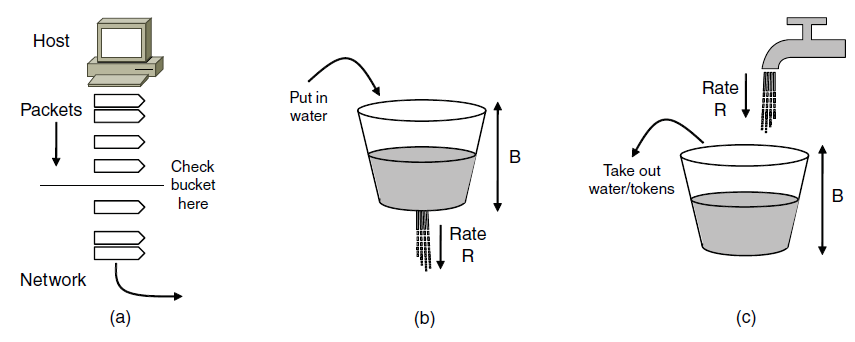 Traffic shaping regulates the average rate and burstiness of data entering the network
Lets us make guarantees
Shape traffic here
CN5E by Tanenbaum & Wetherall, © Pearson Education-Prentice Hall and D. Wetherall, 2011
Traffic Shaping (2)
Token/Leaky bucket limits both the average rate (R)  and short-term burst (B) of traffic
For token, bucket size is B, water enters at rate R and is removed to send; opposite for leaky.
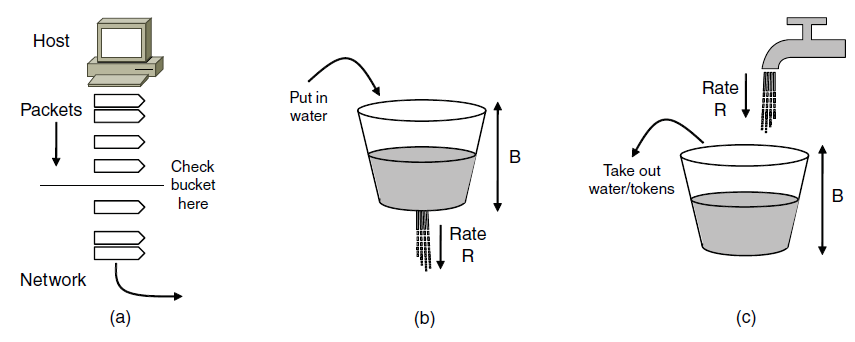 to send
to send
Leaky bucket
(need not full to send)
Token bucket
(need some water to send)
Traffic Shaping: Token Bucket
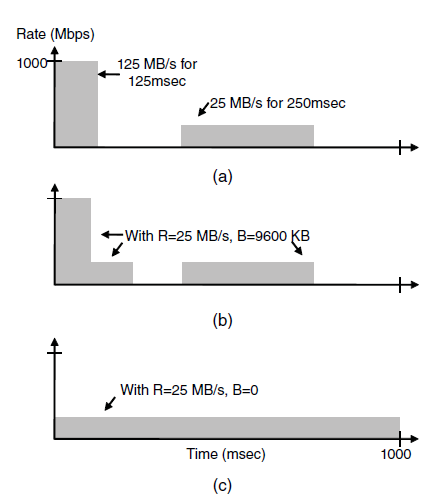 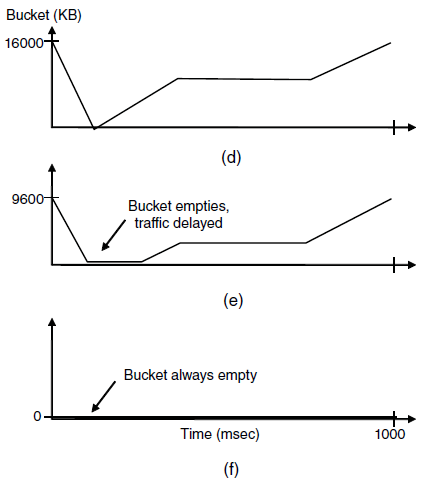 Host traffic
R=25 MB/s B=16 MB
Shaped byR=25 MB/s B=9,6 MB
Shaped byR=25 MB/sB=0 KB
Smaller bucket size delays traffic and reduces burstiness
CN5E by Tanenbaum & Wetherall, © Pearson Education-Prentice Hall and D. Wetherall, 2011
Admission Control (1)
Admission control takes a traffic flow specification and decides whether the network can carry it
Sets up packet scheduling to meet QoS
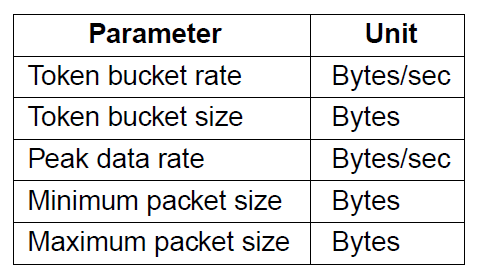 Example flow specification
CN5E by Tanenbaum & Wetherall, © Pearson Education-Prentice Hall and D. Wetherall, 2011
Admission Control (2)
Construction to guarantee bandwidth B and delay D:
Shape traffic source to a (R, B) token bucket
Run WFQ with weight W / all weights > R/capacity
Holds for all traffic patterns, all topologies
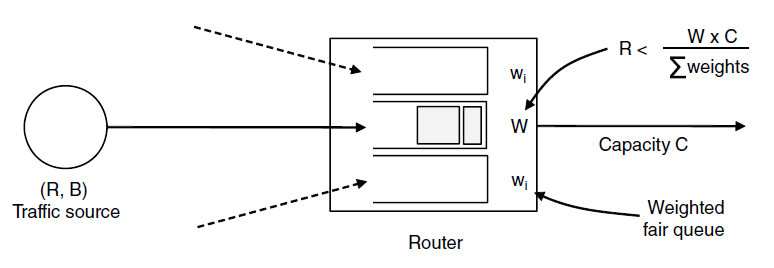 CN5E by Tanenbaum & Wetherall, © Pearson Education-Prentice Hall and D. Wetherall, 2011
Design Issues
Routing Algorithms
distance vector
link state routing
Congestion Control
Quality of Service
Network Layer of the Internet
IP
OSPF
Network Layer in the Internet (1)
IP Version 4
IP Addresses
IP Version 6
Internet Control Protocols
Label Switching and MPLS
OSPF—An Interior Gateway Routing Protocol
BGP—The Exterior Gateway Routing Protocol
Mobile IP
CN5E by Tanenbaum & Wetherall, © Pearson Education-Prentice Hall and D. Wetherall, 2011
Network Layer in the Internet (3)
Internet is an interconnected collection of many networks that is held together by the IP protocol
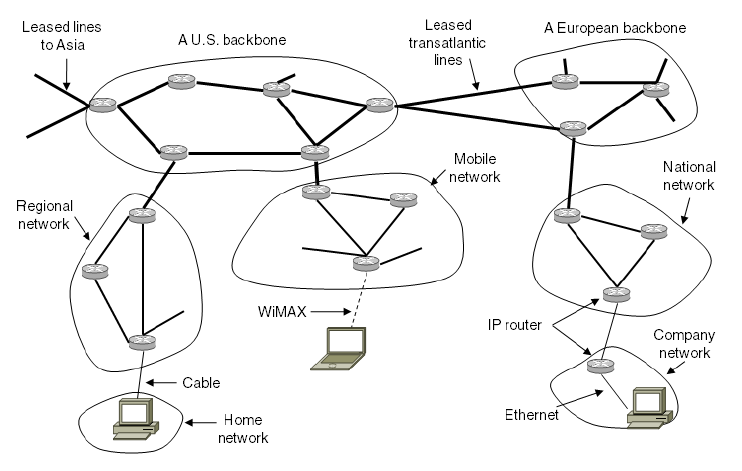 CN5E by Tanenbaum & Wetherall, © Pearson Education-Prentice Hall and D. Wetherall, 2011
IP Version 4 Protocol (1)
IPv4 (Internet Protocol) header is carried on all packets and has fields for the key parts of the protocol:
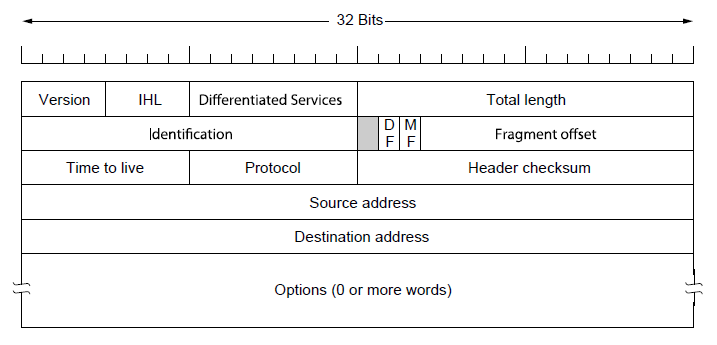 CN5E by Tanenbaum & Wetherall, © Pearson Education-Prentice Hall and D. Wetherall, 2011
Your turn
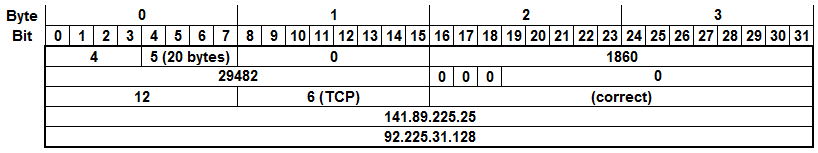 Given the following header, will the following packet pass a network with an MTU of 1920 bytes? 
What will be different if paket is fragmented?
IP Addresses (1) – Prefixes
Addresses are allocated in blocks called prefixes
Prefix is determined by the network portion
Written address/length, e.g., 18.0.31.0/24
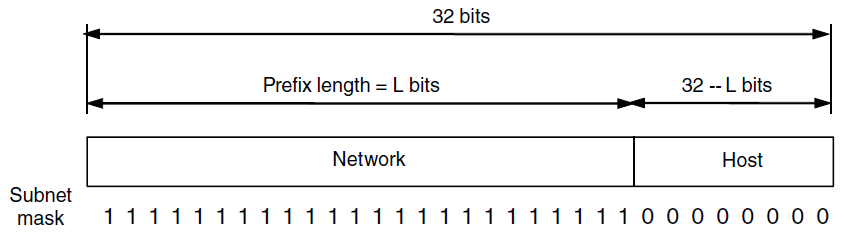 CN5E by Tanenbaum & Wetherall, © Pearson Education-Prentice Hall and D. Wetherall, 2011
IP Addresses (2) – Subnets
Subnetting splits up IP prefix to help with management
Looks like a single prefix outside the network
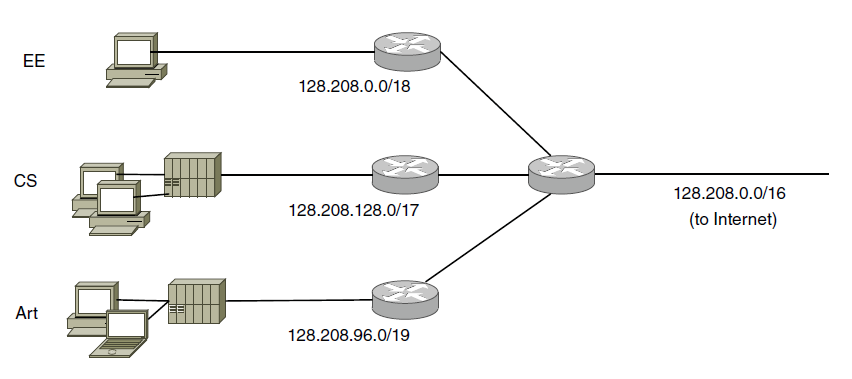 ISP gives network
a single prefix
Network divides it into subnets internally
CN5E by Tanenbaum & Wetherall, © Pearson Education-Prentice Hall and D. Wetherall, 2011
IP Addresses (3) – Aggregation
Aggregation joins multiple IP prefixes into a single  larger prefix to reduce routing table size
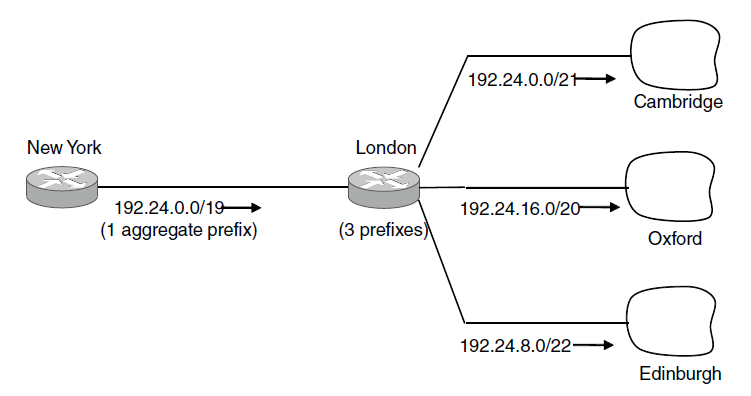 ISP advertises
a single prefix
ISP customers have different prefixes
CN5E by Tanenbaum & Wetherall, © Pearson Education-Prentice Hall and D. Wetherall, 2011
IP Addresses (4) – Longest Matching Prefix
Packets are forwarded to the entry with the longest matching prefix or smallest address block
Complicates forwarding but adds flexibility
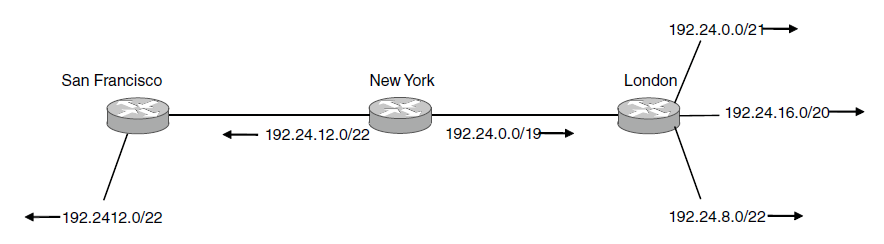 Except for this part!
Main prefix goes this way
CN5E by Tanenbaum & Wetherall, © Pearson Education-Prentice Hall and D. Wetherall, 2011
IP Addresses (5) – Classful Addresing
Old addresses came in blocks of fixed size (A, B, C)
Carries size as part of address, but lacks flexibility
Called classful (vs. classless) addressing
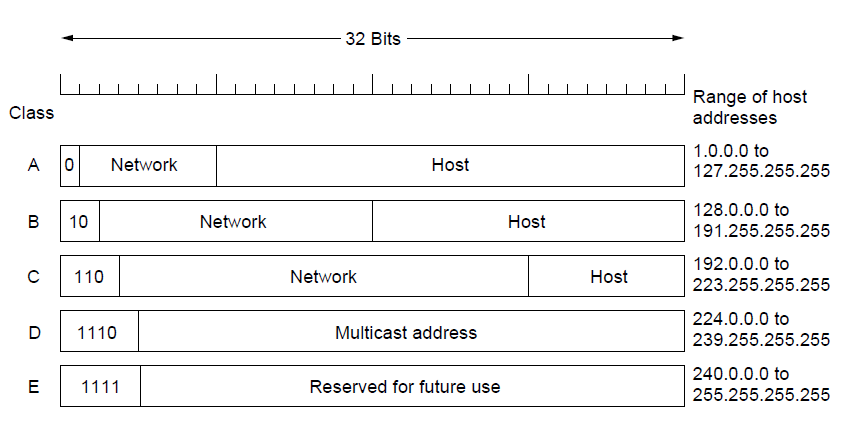 CN5E by Tanenbaum & Wetherall, © Pearson Education-Prentice Hall and D. Wetherall, 2011
IP Addresses (6) – NAT
NAT (Network Address Translation) box maps one external IP address to many internal IP addresses
Uses TCP/UDP port to tell connections apart
Violates layering; very common in homes, etc.
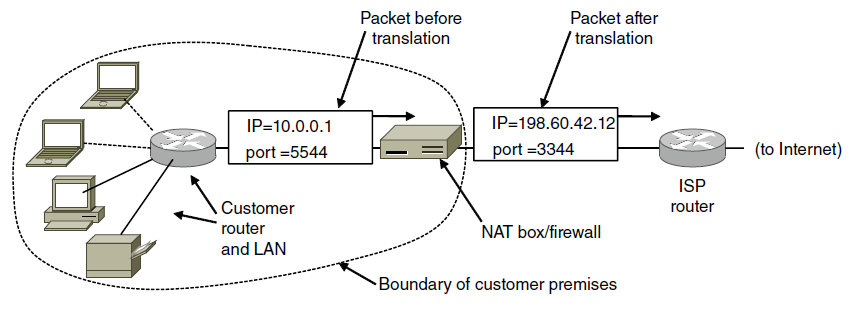 CN5E by Tanenbaum & Wetherall, © Pearson Education-Prentice Hall and D. Wetherall, 2011
Your turn
Computer A has the IPv4 address (including the subnet mask in CIDR notation) 141.89.228.65/26.
Computer B is reachable as 141.89.228.63/26.
Do they belong to the same subnet?
IP Version 6 (1)
Major upgrade in the 1990s due to impending address exhaustion, with various other goals:
Support billions of hosts
Reduce routing table size
Simplify protocol
Better security
Attention to type of service
Aid multicasting
Roaming host without changing address
Allow future protocol evolution
Permit coexistence of old, new protocols, …
Deployment has been slow & painful, but may pick up pace now that addresses are all but exhausted
CN5E by Tanenbaum & Wetherall, © Pearson Education-Prentice Hall and D. Wetherall, 2011
Three hundred and forty undecillion, two hundred and eighty-two decillion, three hundred and sixty-six nonillion, nine hundred and twenty octillion, nine hundred and thirty-eight septillion, four hundred and sixty-three sextillion, four hundred and sixty-three quintillion, three hundred and seventy-four quadrillion, six hundred and seven trillion, four hundred and thirty-one billion, seven hundred and sixty-eight million, two hundred and eleven thousand, four hundred and fifty-six.
IP Version 6 (2 )
IPv6 protocol header has much longer addresses (128 vs. 32 bits) and is simpler (by using extension headers)
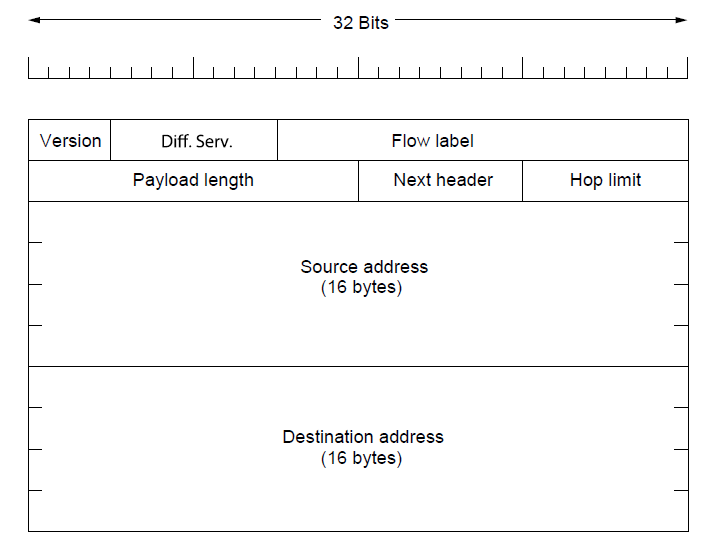 CN5E by Tanenbaum & Wetherall, © Pearson Education-Prentice Hall and D. Wetherall, 2011
IP Version 6 (3)
IPv6 extension headers handles other functionality
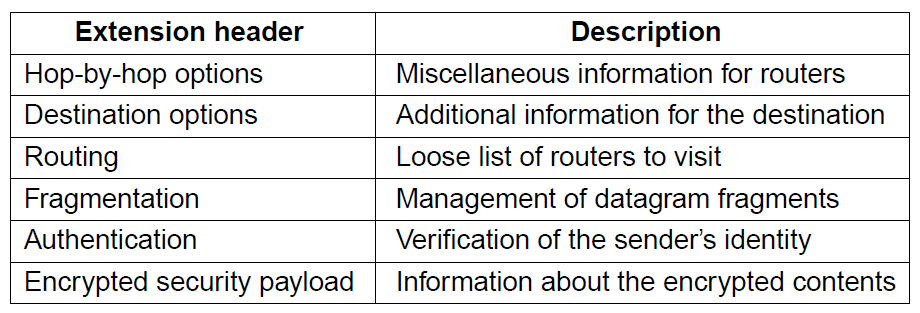 CN5E by Tanenbaum & Wetherall, © Pearson Education-Prentice Hall and D. Wetherall, 2011
Internet Control Protocols (1)
IP works with the help of several control protocols:
ICMP is a companion to IP that returns error info
Required, and used in many ways, e.g., for traceroute
ARP finds Ethernet address of a local IP address
Glue that is needed to send any IP packets
Host queries an address and the owner replies 
DHCP assigns a local IP address to a host
Gets host started by automatically configuring it
Host sends request to server, which grants a lease
CN5E by Tanenbaum & Wetherall, © Pearson Education-Prentice Hall and D. Wetherall, 2011
Internet Control Protocols (2)
Main ICMP (Internet Control Message Protocol) types:
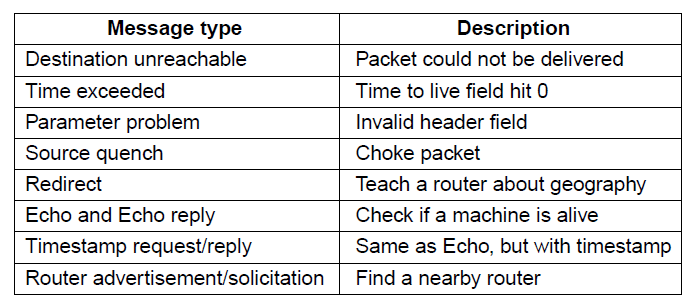 CN5E by Tanenbaum & Wetherall, © Pearson Education-Prentice Hall and D. Wetherall, 2011
Internet Control Protocols (3)
ARP (Address Resolution Protocol) lets nodes find target Ethernet addresses [pink] from their IP addresses
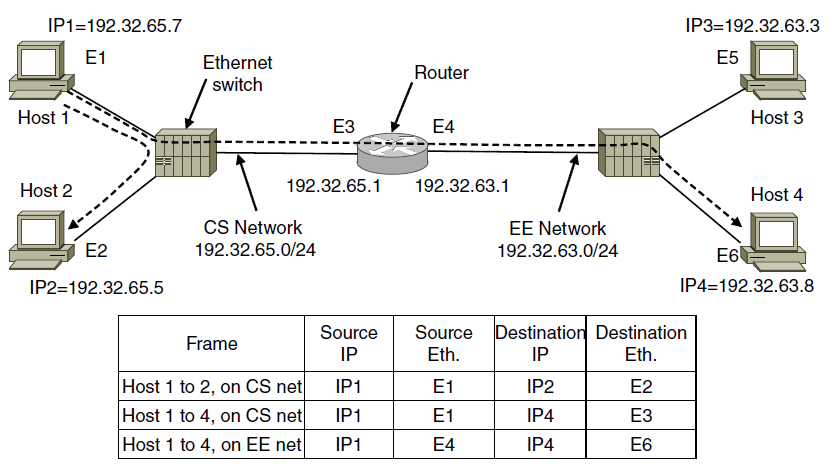 CN5E by Tanenbaum & Wetherall, © Pearson Education-Prentice Hall and D. Wetherall, 2011
Label Switching and MPLS (1)
MPLS (Multi-Protocol Label Switching) sends packets along established paths; ISPs can use for QoS
Path indicated with label below the IP layer
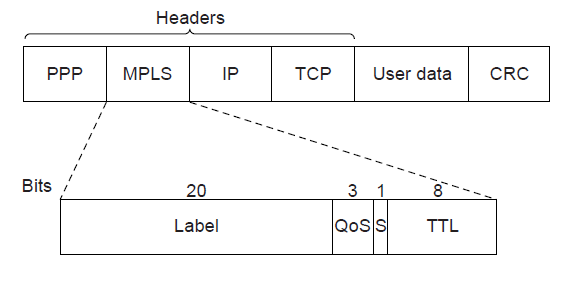 CN5E by Tanenbaum & Wetherall, © Pearson Education-Prentice Hall and D. Wetherall, 2011
Label Switching and MPLS (2)
Label added based on IP address on entering an MPLS network (e.g., ISP) and removed when leaving it
Forwarding only uses label inside MPLS network
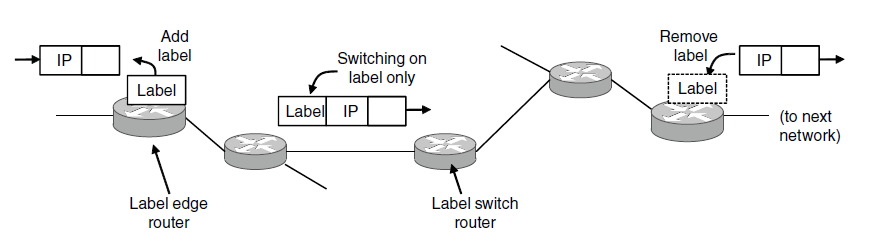 CN5E by Tanenbaum & Wetherall, © Pearson Education-Prentice Hall and D. Wetherall, 2011
OSPF— Interior Routing Protocol (1)
OSPF computes routes for a single network (e.g., ISP)
Models network as a graph of weighted edges
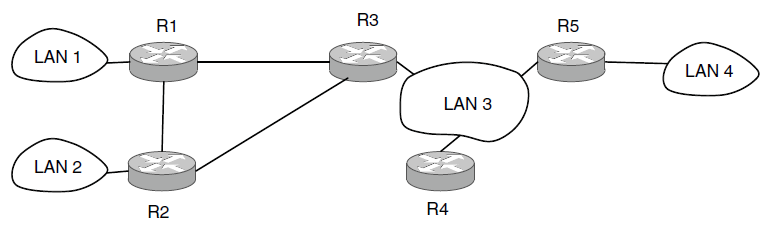 Network:
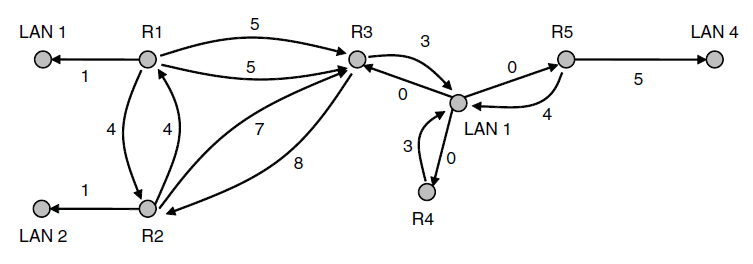 Graph:
3
Broadcast LAN modeled as a well-connected node
CN5E by Tanenbaum & Wetherall, © Pearson Education-Prentice Hall and D. Wetherall, 2011
OSPF— Interior Routing Protocol (2)
OSPF divides one large network (Autonomous System) into areas connected to a backbone area
Helps to scale; summaries go over area borders
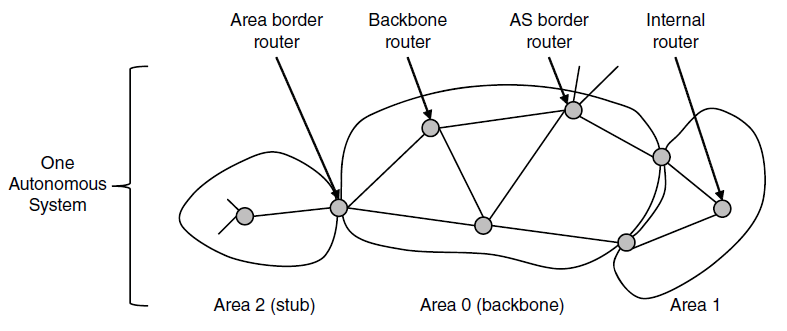 CN5E by Tanenbaum & Wetherall, © Pearson Education-Prentice Hall and D. Wetherall, 2011
OSPF— Interior Routing Protocol (3)
OSPF (Open Shortest Path First) is link-state routing:
Uses messages below to reliably flood topology
Then runs Dijkstra to compute routes
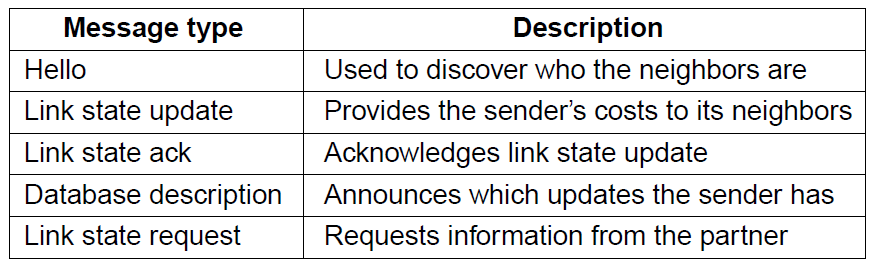 CN5E by Tanenbaum & Wetherall, © Pearson Education-Prentice Hall and D. Wetherall, 2011
BGP— Exterior Routing Protocol (1)
BGP (Border Gateway Protocol) computes routes across interconnected, autonomous networks
Key role is to respect networks’ policy constraints
Example policy constraints:
No commercial traffic for educational network
Never put Iraq on route starting at Pentagon
Choose cheaper network
Choose better performing network
Don’t go from Apple to Google to Apple
CN5E by Tanenbaum & Wetherall, © Pearson Education-Prentice Hall and D. Wetherall, 2011
BGP— Exterior Routing Protocol (2)
Common policy distinction is transit vs. peering:
Transit carries traffic for pay; peers for mutual benefit
AS1 carries AS2↔AS4 (Transit) but not AS3 (Peer)
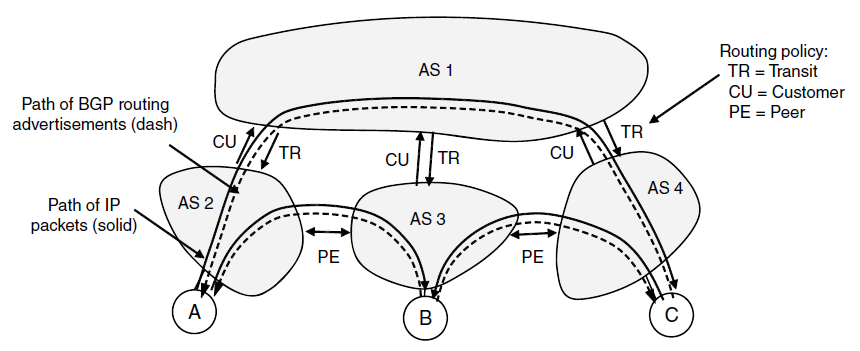 CN5E by Tanenbaum & Wetherall, © Pearson Education-Prentice Hall and D. Wetherall, 2011
BGP— Exterior Routing Protocol (3)
BGP propagates messages along policy-compliant routes
Message has prefix, AS path (to detect loops) and next-hop IP (to send over the local network)
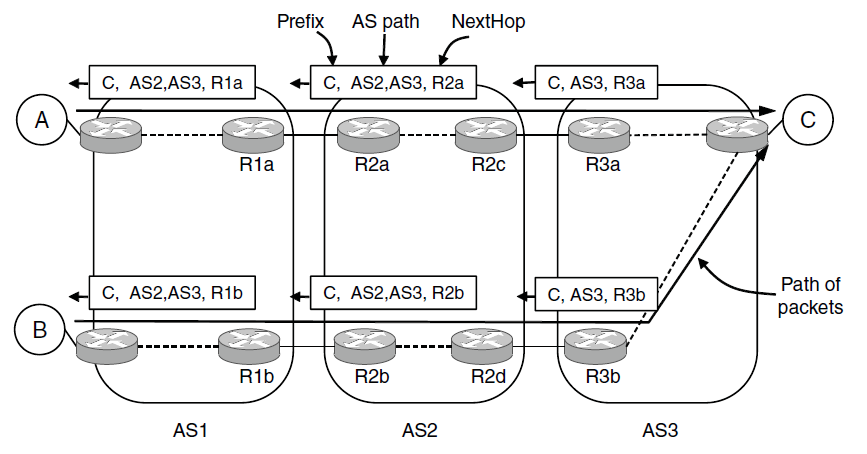 CN5E by Tanenbaum & Wetherall, © Pearson Education-Prentice Hall and D. Wetherall, 2011
Mobile IP
Mobile hosts can be reached at fixed IP via a home agent
Home agent tunnels packets to reach the mobile host; reply can optimize path for subsequent packets
No changes to routers or fixed hosts
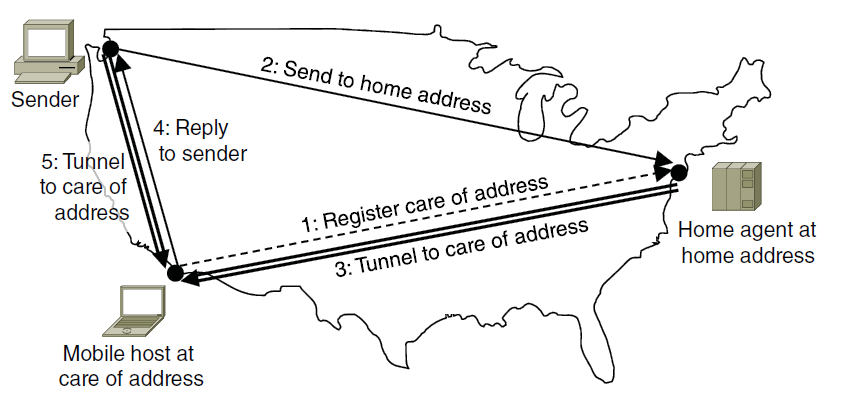 CN5E by Tanenbaum & Wetherall, © Pearson Education-Prentice Hall and D. Wetherall, 2011
Take home
IP-Addresses: NETID+HOSTID
Routing
Distance vector
Problem: Count to infinity
Link state
Challenge: Information propagation
Internet
OSPF inside a network
BGP between networks
CN5E by Tanenbaum & Wetherall, © Pearson Education-Prentice Hall and D. Wetherall, 2011